معرفی و گزارش عملکردگروه بیماری های داخلی
هیئت رییسه دانشگاه 
۲۸ آبان ماه ۱۴۰۲
مدیران گروه های بیمارستانی
معاونان گروه
پیشینه گروه
از قدیمی ترین رشته های تخصصی در کشور
کرسی بیماری های داخلی
تاسیس گروه بیماری های داخلی: ۱۳۴۲
مدیران قبلی گروه
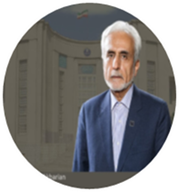 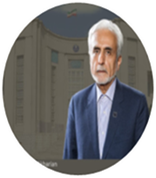 اطلاعات پایه- اعضای هیئت علمی
درصد مرتبه علمی هیئت علمی گروه بر حسب جنسیت
توزیع زیررشته ای اعضای هیئت علمی گروه
اطلاعات پایه- اعضای هیئت علمی
اطلاعات پایه- گروه در بیمارستان های دانشگاه
آموزش پزشکی تخصصی
دستیاری فوق تخصصی
دستیاری تخصصی
۳ برنامه دستیاری تخصصی:
امام خمینی – امیراعلم
دکتر شریعتی
سینا
۱۲ برنامه دستیاری فوق تخصصی:
ریه (۲ برنامه): امام خمینی و دکتر شریعتی 
گوارش (۲ برنامه): امام خمینی و دکتر شریعتی
خون و انکولوژی (۲ برنامه): امام خمینی و دکتر شریعتی 
نفرولوژی (۲ برنامه): امام خمینی و دکتر شریعتی
روماتولوژی (۲ برنامه): امام خمینی و دکتر شریعتی
غدد (۲ برنامه): امام خمینی و دکتر شریعتی
آموزش پزشکی تخصصی
دستیار تخصصی: ۲۵۰ نفر
(مجموع رشته های بیماری های داخلی و سال اول رشته های بیماری های عفونی و گرمسیری، بیماری های قلب و عروق و رادیوانکولوژی)
دستیار فوق تخصصی: ۵۰ نفر
آموزش پزشکی عمومی
جدول مقایسه وضعیت عملکرد پژوهشی گروه
وضعیت رشد مقالات منتشره گروه
مراکز پژوهشی مرتبط با گروه
گزارش عملکرد
محورهای برنامه چهارساله
سامان دهی گروه
آموزش
دانش پژوهی
سرمایه انسانی
درمان
بین الملل
تعاملات درونی 
تعاملات بیرونی
منابع و زیرساخت
ساماندهی گروه
سامان­دهی گروه
ساماندهی تشکیلات و فرایندهای مدیریتی گروه 
تدوین و تصویب برنامه چهارساله گروه 
تدوین و پیاده­سازی برنامه­های عملیاتی در راستای اجرای برنامه چهار ساله مصوب گروه
برگزاری سالانه جلسات شورای گروه
انتصاب معاونان آموزشی، پژوهشی، امور هیئت علمی، بین الملل و درمان گروه 
برگزاری منظم جلسات شورای مدیران گروه 
مستند سازی کلیه روند و روال های اصلی گروه در قالب آیین نامه ها، شیوه نامه ها و راهنماها
تشکیل شوراهای آموزشی، پژوهشی و امور هیئت علمی گروه و برگزاری منظم جلسات
تشکیل کمیته­های آموزشی دستیاری تخصصی، کارورزی، کارآموزی و مبانی طب بالینی گروه و برگزاری منظم جلسات
یک تجربه:تدوین و پیاده سازی چارچوب مدیریتی گروه
اقدامات انجام شده
بیان مساله
تدوین آیین نامه تشکیلات و مدیریت گروه 
استقرار کامل حکمرانی دانشگاهی
استقرار کامل معاونت های گروه 
توزیع نسبی قدرت بین محیط و مرکز
ترکیب سیستم اکثریتی و سهمیه ای
فقدان چارچوب تشکیلات و مدیریت مدون و مصوب در دانشگاه برای گروه های آموزشی
فقدان حکمرانی دانشگاهی در عرف گروه ها
فقدان معاونت های اصلی در گروه ب. داخلی
گذشته غیرمتمرکز مدیریت گروه ب. داخلی
تفاوت اندازه و قدرت بیمارستان های مختلف
ساختار حکمرانی گروه
ترکیب شوراهای گروه-۱
شورای مدیران گروه
شورای گروه
کلیه اعضای هیئت علمی آموزشی گروه
مدیر گروه 
مدیران گروه های بیمارستانی (۶ نفر)
معاونان گروه (۶ نفر)
ترکیب شوراهای گروه-۲
شورای پژوهشی
شورای آموزشی
شورای امور هیئت علمی
مدیر گروه 
معاون آموزش پزشکی عمومی
معاون آموزش پزشکی تخصصی 
مسئولان برنامه های دستیاری
مسئولان دوره های کاروزی
مسئولان دوره های کارآموزی
اعضای حقیقی (۵ نفر)
نمایندگان دستیاران، کارورزان و کارآموزان
مدیر گروه 
معاون امور هیئت علمی
مدیران گروه های بیمارستانی
اعضای حقیقی (۵ نفر)
مدیر گروه 
معاون پژوهشی 
مسئولان پژوهشی برنامه های دستیاری
اعضای حقیقی (۵ نفر)
جلسات شوراهای گروه
ساختار مدیریت اجرایی گروه
مستند سازی روند و روال های گروه
آیین­نامه تشکیلات و مدیریت گروه آموزشی بیماری­های داخلی دانشگاه علوم پزشکی و خدمات بهداشتی درمانی تهران
شیوه­نامه اداره بخش­های گروه بیماری­های داخلی دانشگاه علوم پزشکی تهران
شیوه­نامه تقسیم دستیاران تخصصی گروه بیماری­های داخلی در دوره­های دستیاری گروه
شیوه نامه تقسیم دستیاران فوق­تخصصی گروه بیماری­های داخلی در دوره­های دستیاری فوق تخصصی گروه
آیین¬نامه نظام ارزیابی و ارتقای سالانه دستیاران تخصصی گروه بیماری¬های داخلی
آیین­نامه برگزاری آزمون­های دستیاران تخصصی گروه بیماری­های داخلی
آیین نامه ارزشیابی عملکرد آموزشی اعضای هیئت علمی گروه بیماری های داخلی
شیوه­نامه مشارکت اعضای هیئت علمی گروه در فعالیت­های آموزشی گروه بیمارستانی/گروه دانشکده
راهنمای ارزیابی تکوینی اعضای هیئت علمی گروه بیماری­های داخلی
راهنمای تعامل گروه بیماری­های داخلی دانشگاه علوم پزشکی تهران  با شرکت­های دارویی و تجهیزات پزشکی
آموزش پزشکی عمومی
حوزه آموزش پزشکی عمومی
تدوین، تصویب و آغاز پیاده سازی برنامه کلی دوره مبانی طب بالینی گروه 
انجام فعالیت‌های ارتقای کیفیت کورس­های دوره مبانی طب بالینی تا زمان پیاده­سازی برنامه جدید 
تصویب و اجرای برنامه بازنگری شده دوره کارآموزی گروه 
ارزشیابی و ارایه بازخورد به دوره­های کارآموزی 
تصویب، اجرا و ارزشیابی برنامه بازنگری شده دوره کارورزی گروه 
تصویب و اجرای آیین نامه آزمون پایان دوره کارورزی گروه
یک تجربه:بازنگری برنامه دوره کارورزی
اقدامات انجام شده
بیان مساله
آموزش پزشکی تخصصی
حوزه آموزش پزشکی تخصصی
همکاری فعال در انجام خودارزیابی دوره­های دستیاری تخصصی تحت پوشش گروه 
تدوین، تصویب و پیاده­سازی شیوه­نامه­های تقسیم دستیاران تخصصی و فوق­تخصصی گروه
تدوین سند توانمندی­های دانش­آموختگان رشته تخصصی بیماری­های داخلی
تدوین، تصویب و پیاده­سازی آیین­نامه نظام ارزیابی و ارتقای سالانه دستیاران گروه
اصلاح سامانه طبیب متناسب با نیازهای نظام ارزیابی و ارتقای سالانه دستیاران گروه 
تدوین و تصویب آیین نامه آزمون­های شناختی وOSCE/PMP  گروه
فعال­سازی کارگروه آموزش مهارت­های پروسیجرال گروه و برنامه ریزی برای آموزش POCUS
برگزاری جلسات ژورنال کلاب مشترک بین سه برنامه دستیاری گروه 
شروع برگزاری جلسات Board Review برای دستیاران سال چهارم هر سه برنامه دستیاری گروه 
برگزاری اولین جلسات برنامه کتابخوانی با دستیاران گروه در هر سه برنامه دستیاری
شروع پروژه بازنگری برنامه آموزشی دوره دستیاری تخصصی بیماری های داخلی در چارچوب آموزش مبتنی بر توانمندی
تدوین و ارایه برنامه آموزشی دوره تحصیلات تکمیلی طب سالمندی
ژورنال کلاب مشترک دستیاران گروه
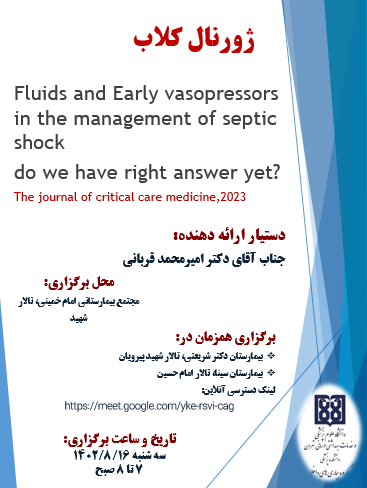 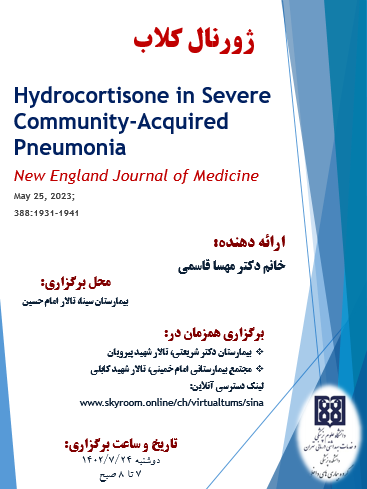 برنامه کتابخوانی
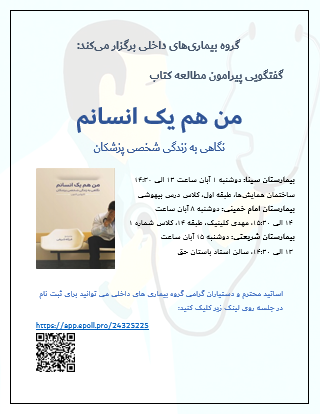 یک تجربه:بازنگری نظام ارزیابی و ارتقای دستیاران
اقدامات انجام شده
بیان مساله
حوزه دانش پژوهی (پژوهش)
حوزه دانش پژوهی
تدوین، تصویب و ابلاغ شیوه­نامه روند اخذ پایان­نامه دستیاران تخصصی و فوق­تخصصی گروه 
نهایی شدن و امضای تفاهم نامه مربوط به نظام ثبت اطلاعات بیماران با پژوهشگاه غدد
نهایی سازی اجرای ثبت چند مرکزی بیماران سرطان تیرویید با همکاری بخش های داخلی و پژوهشگاه غدد
برگزاری نشست مشترک با گروه­های علوم پایه به منظور اجرای برنامه­های مشترک آموزشی و پژوهشی
برگزاری نشست با گروه میکروب­شناسی
راه اندازی اولین برنامه RRE مرکز پژوهش های دانشجویی و گروه آموزش پزشکی
حوزه سرمایه انسانی
حوزه سرمایه انسانی
تدوین و آغاز اجرای پایلوت راهنمای ارزیابی تکوینی اعضای هیئت علمی گروه
 اصلاح روند ارزشیابی سالانه اعضای هیئت علمی توسط مدیر گروه 
تدوین و تصویب شیوه نامه مشارکت اعضای هیئت علمی در فعالیت های آموزشی گروه بیمارستان و دانشکده
تدوین و تصویب آیین نامه ارزشیابی عملکرد آموزشی اعضای هیئت علمی گروه 
ارزشیابی تکوینی مدیر گروه (سال های ۱۴۰۱ و ۱۴۰۲)
حوزه درمان
تدوین و تصویب شیوه­نامه اداره بخش­های آموزشی گروه بیماری­های داخلی
تهیه پرونده الکترونیکی سرپایی در رشته های منتخب با همکاری سامانه بیوآرک
یک تجربه:بازنگری مدل ارایه خدمت در بیمارستان های گروه
اقدامات انجام شده
بیان مساله
شفاف سازی انواع بیمارستان های گروه 
طراحی مدل متفاوت ارایه خدمت در بیمارستان های جنرال و تخصصی گروه 
اداره بیمارستان های جنرال با مدل ۱+۶
کپی برداری از مدل ارایه خدمت بیمارستان های بزرگ در سایر بیمارستان ها (۶+۱)
تفاوت شدید شرایط در بیمارستان های بزرگ با سایر بیمارستان ها
ضعف در ارایه خدمت جامع
به صرفه نبودن برای بیمارستان و هیئت علمی 
توزیع نامتوازن هیئت علمی در بیمارستان های مختلف
حوزه بین الملل
تدوین، تصویب و ابلاغ شیوه­نامه پذیرش دانشجویان بین­الملل در گروه
حوزه تعاملات درونی
حوزه تعاملات درونی
راه­اندازی کانال اعضای هیئت علمی گروه و سامانه پیام­رسانی حجمی گروه در شبکه اجتماعی واتس­اپ 
بازنگری کامل وب­سایت گروه 
برگزاری مراسم گرامیداشت مقام استاد و تقدیر از زحمات استاد شریفیان و اساتید بازنشسته در سال های ۱۴۰۱ و ۱۴۰۲
برگزاری برنامه «روزی با دستیاران»
برگزاری منظم نشست­های فصلی مسئولان گروه
وب سایت گروه
مراسم روز استاد ۱۴۰۱ و ۱۴۰۲
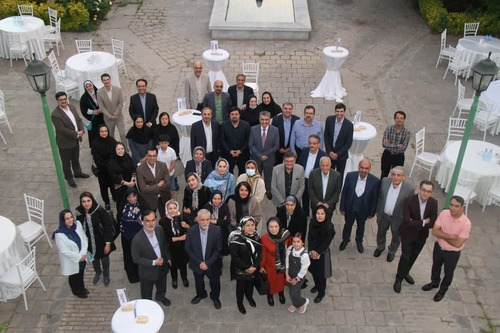 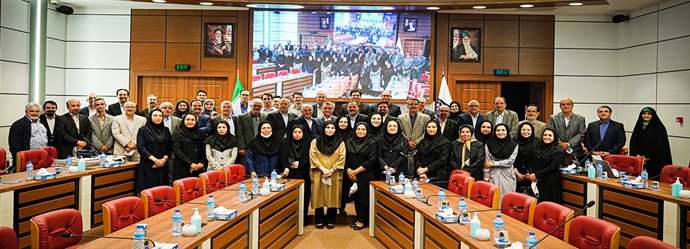 روزی با دستیاران ۱۴۰۱ و ۱۴۰۲
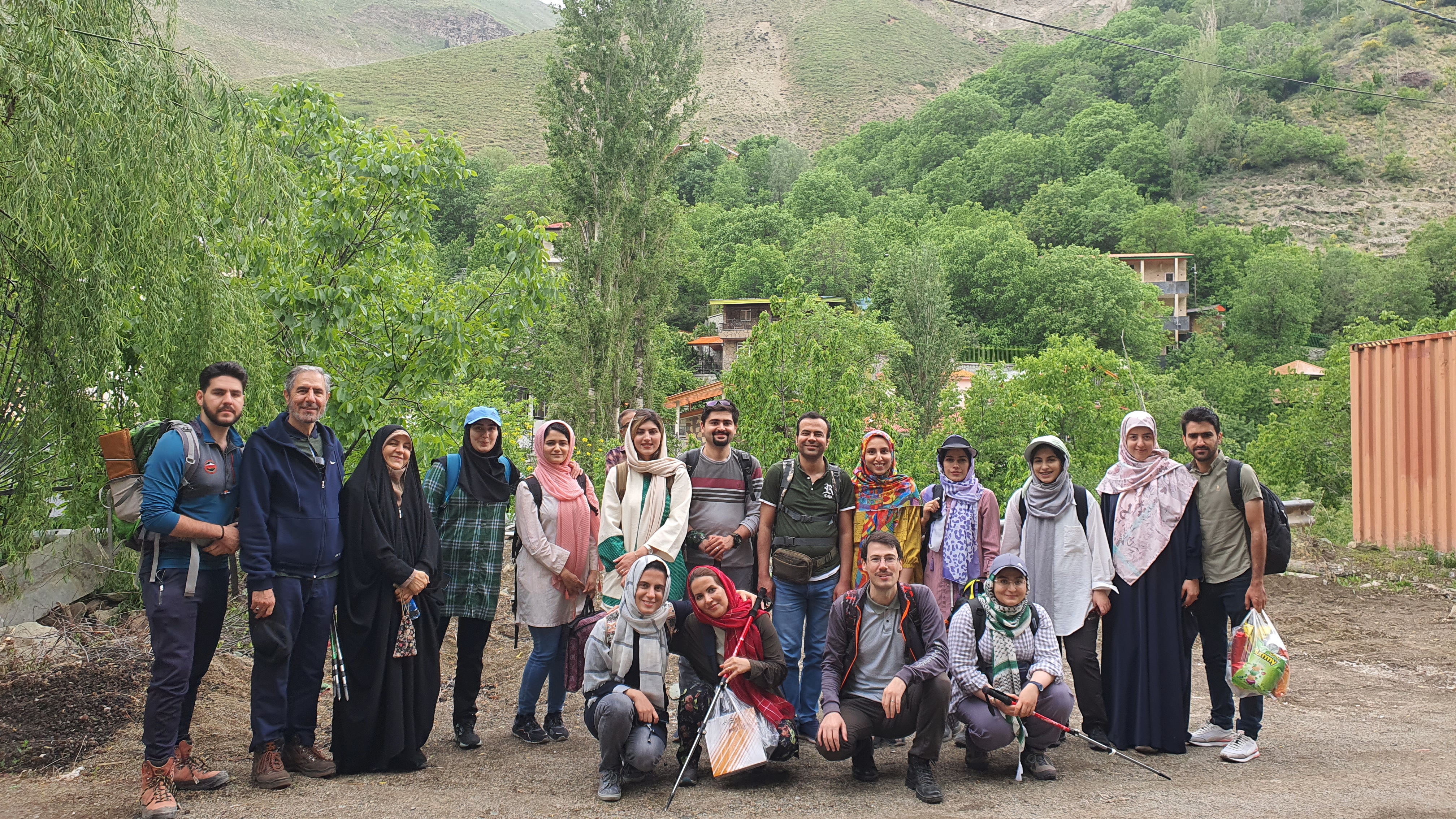 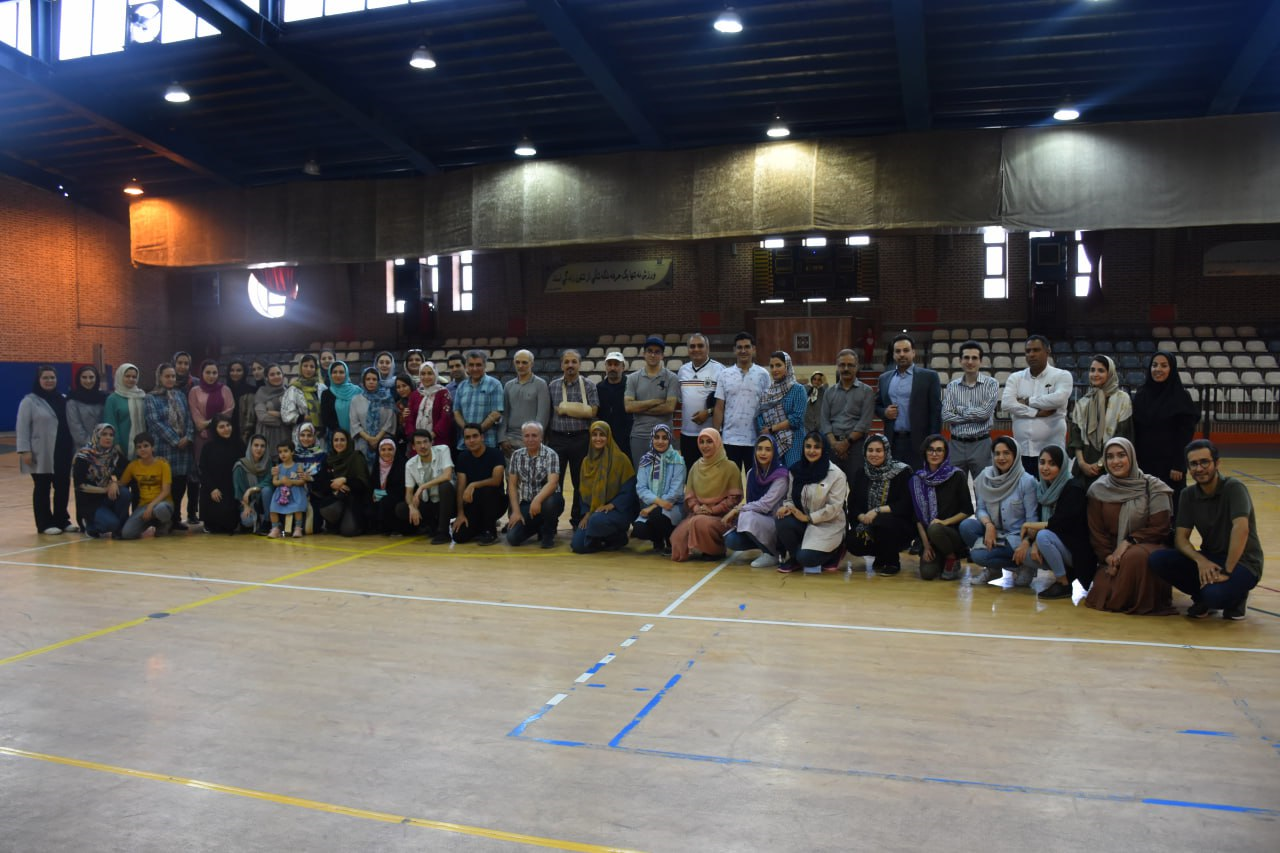 نشست های فصلی
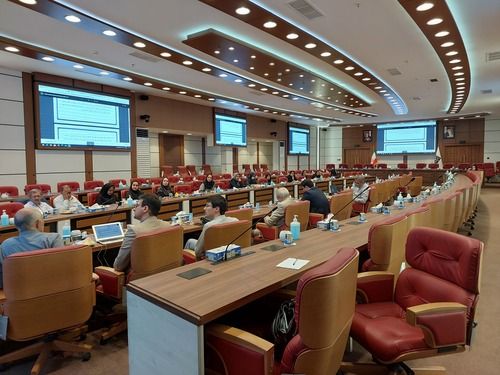 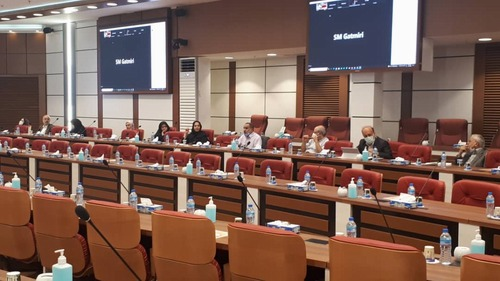 حوزه تعاملات بیرونی
حوزه تعاملات بیرونی
تدوین و تصویب راهنمای تعامل با شرکت­های دارویی و تجهیزات پزشکی
تهیه و ارسال منظم گزارش های سه ماهه به رییس دانشکده پزشکی
بازدید گروه از مرکز آموزش پیشرفته مهارت­های بالینی دانشگاه 
پیگیری راه­اندازی انجمن طب داخلی دانشگاهی کشور
پیشبرد پروژه مشترک با معاونت بهداشت دانشگاه
حوزه تامین منابع و زیرساخت
حوزه تأمین منابع و زیرساخت
برآورد و درخواست منابع اولیه مورد نیاز
تأمین برخی از منابع و زیرساخت­های مورد نیاز:
جذب منشی و کارشناس مستقل گروه بیماری های داخلی دانشکده با حمایت معاونت آموزشی دانشگاه و دانشکده پزشکی
جذب اولین سربازنخبه گروه با حمایت معاونت آموزشی دانشگاه 
فعال سازی طرح شهید وزوایی (همکاری دانشجویان نخبه در فعالیت های آموزشی گروه) برای ۱۷ نفر از دانشجویان
تامین فضای فیزیکی اولیه برای استقرار گروه بیماری های داخلی دانشکده 
تامین ۷ دستگاه لپ تاپ برای گروه با حمایت معاونت آموزشی دانشگاه
نهایی سازی تامین ۳ دستگاه ‌handheld sonography با حمایت معاونت بین الملل دانشگاه
نهایی سازی تامین ۳ دستگاه وبکم پیشرفته برای برگزاری جلسات آموزشی مشترک بین سه برنامه دستیاری
دانشجویان نخبه همکار در پروژه های گروه-۱
دانشجویان نخبه همکار در پروژه های گروه-۲
همکاران سایر پروژه های گروه
چالش های پیش رو
چالش های پیش رو-۱
درون گروه: 
کاهش انگیزه مدیران، اعضای هیئت علمی و فراگیرندگان گروه
ضعف هویت مشترک گروهی (گستردگی زیاد گروه از نظر توزیع بیمارستانی و توزیع رشته ای)
دشواری تعادل بین ماهیت جنرال رشته بیماری های داخلی و فوق تخصصی رشته های زیرمجموعه
عدم برخورداری اعضای هیئت علمی از شرایط کاری نسبتا یکسان (وجود تفاوت های شدید از نظر امکانات و منابع) 
نامدون بودن روند و روال­های مدیریتی در سطح گروه و نیز تعاملات گروه با سطوح بالاتر در دانشگاه 
گستردگی و پیچیدگی برنامه­های در دست اقدام
چالش های پیش رو-۲
بیرون گروه:
دخالت­های بیرون دانشگاهی در امور گروه
غلبه مدیریت اجرایی بر حکمرانی آکادمیک در دانشگاه
سیاست های جدید وزارت در زمینه تامین هیئت علمی (به ویژه هیئت علمی داخلی جنرال)
مشخص نبودن متولی تامین زیرساخت های گروه های بالینی (سردرگم بین بیمارستان ها و دانشکده پزشکی)
مشخص نبودن دقیق رابطه بین مراکز تحقیقاتی و بخش های داخلی مرتبط در بیمارستان های دانشگاه 
افق نامشخص گسترش محیط­های بالینی دانشگاه در مقابل محدودیت شدید جذب هیئت علمی
افزایش مستمر تعداد دانشجویان به ویژه در مقطع پزشکی عمومی در سال های آینده